Васильева Дарья ВладимировнаВЛИЯНИЕ КАТАЛИЗАТОРА НА ПРОЦЕСС АЦИЛИРОВАНИЯ НЕОНОЛА 9-12Научный руководитель: Темникова С.А.Тверской государственный университет, кафедра органической химии
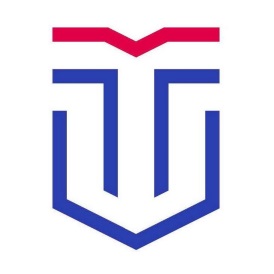 Димерные поверхностно-активные вещества являются довольно интересными объектами с теоретической и практической сторон. Их уникальные свойства заключаются в проявлении более высокой поверхностной активности по сравнению с мономерными аналогами, обычно на порядок или несколько. Также эти вещества склонны к образованию агрегатов различных форм, в зависимости от состава молекул и концентрации растворов. Наименее изученными соединениями являются димерные ПАВ неионогенного характера.
Удобно осуществлять «димеризацию» мономерных звеньев, в качестве которых выступают исходные молекулы неионогенных ПАВ, с помощью реакции ацилирования. Ранее уже были получены серии димерных ПАВ с различными спейсерными фрагментами и хвостовыми группами посредством этого метода. В данной работе затрагивается вопрос модифицирования методики с целью улучшения качества конечного продукта и сокращения времени реакции.
Рассматриваемый способ получения подразумевает: 1) использование двухосновной карбоновой кислоты как ацилирующего агента, она же определяет строение мостичного фрагмента; 2)  применение оксиэтилированного спирта как мономера, подвергающегося ацилированию; 3) введение катализатора для ускорения процесса. Ниже представлена схема ацилирования неонола 9-12 глутаровой кислотой и образующееся производное – эфир.




Наиболее часто используемыми катализаторами при осуществлении ацилирования спиртов с помощью карбоновых кислот являются сильные протонные кислоты, такие как: серная, п-толуолсульфокислота. Однако также могут использоваться соединения титана. 
Целью данной работы являлось сравнение каталитической активности п-толуолсульфокислоты и диоксида титана в реакции ацилирования различными двухосновными карбоновыми кислотами оксиэтилированного спирта неонола 9-12. Применение диоксида титана также подразумевало азеотропное высушивание для удаления образующейся воды из реакционной смеси.
Было показано, что стандартное проведение реакции в присутствии п-толуолсульфокислоты позволяет успешно получать продукты замещения по обеим карбоксильным группам, что представлено в таблице ниже.




Напротив, в случае использования диоксида титана результаты синтезов оказались отличными от ожидаемых. Взаимодействие карбоновой кислоты и неонола 9-12 в присутствии диоксида титана и толуола подразумевало образование воды в качестве побочного продукта и соответственно отгонку азеотропной смеси воды с толуолом в насадку Дина-Старка, но на практике не было отмечено выделения соответствующей смеси. Предположительно это объясняется химическим взаимодействием толуола с одним из компонентов реакционной смеси.